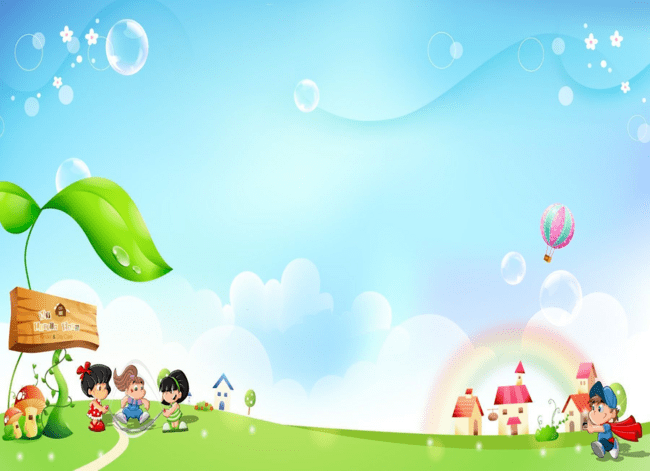 МБДОУ Холмогорский ДС «Домовенок»
Система работы по экологическому воспитанию детей дошкольного возраста
( Из опыта работы)
Жильцова Ирина Викторовна, воспитатель
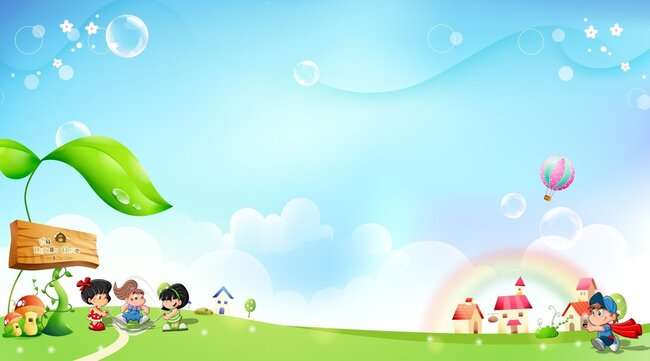 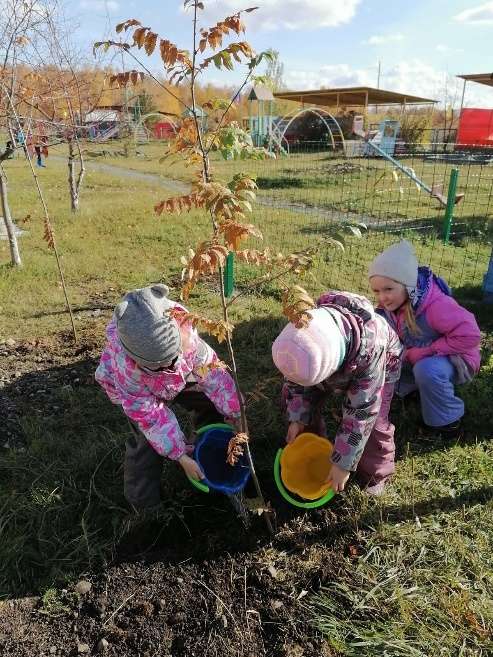 Природа для нас — кладовая солнца с великими сокровищами… И охранять природу — значит охранять Родину. 
М. М. Пришвин
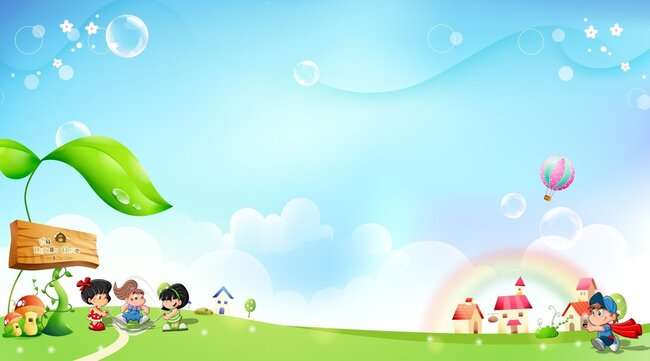 Актуальность:
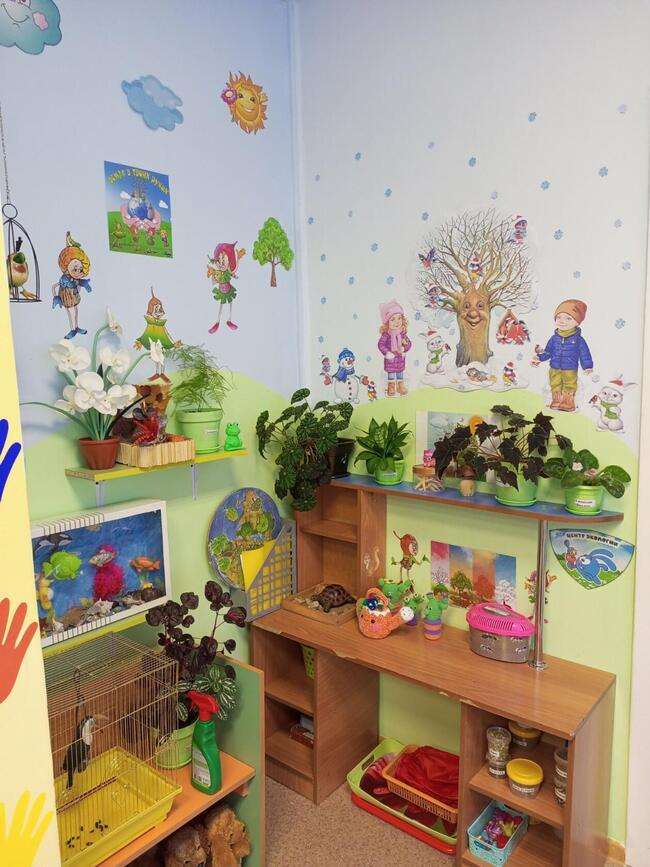 1.ФГОС ДО 
2.ООП ДО
3.Годовой план МБДОУ Холмогорского ДС «Домовенок» на 2022-2023 учебный год
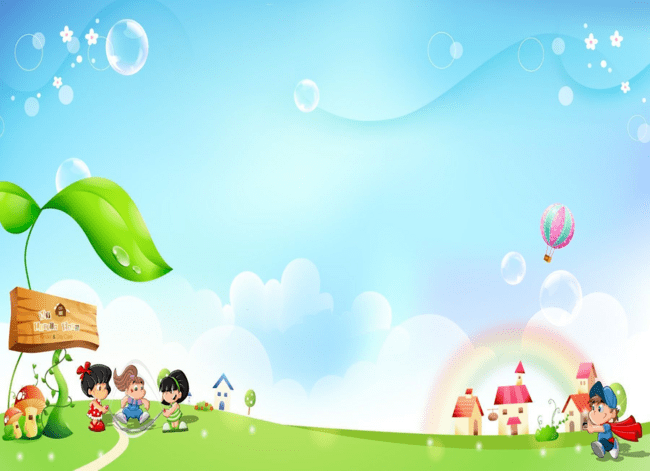 Задачи:
1.Формировать экологическое сознания и мышления, нравственно- этического восприятия природы.
2. Развивать у детей познавательных умений (анализировать наблюдаемое в природе, делать выводы о некоторых закономерностях и взаимосвязях, элементарно прогнозировать последствия человеческого воздействия на объекты природы);
3. Воспитывать у детей ответственного отношения к окружающей среде и формирование основ здорового образа жизни.
4.Пропагандировать экологические знания, приобщать родителей к вопросам экологического воспитания детей в семье.
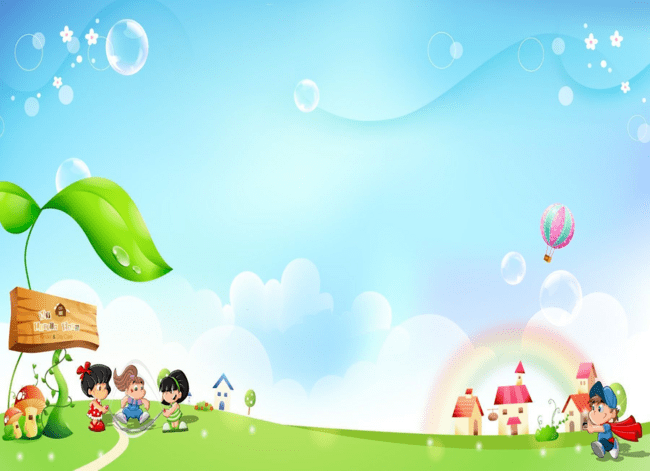 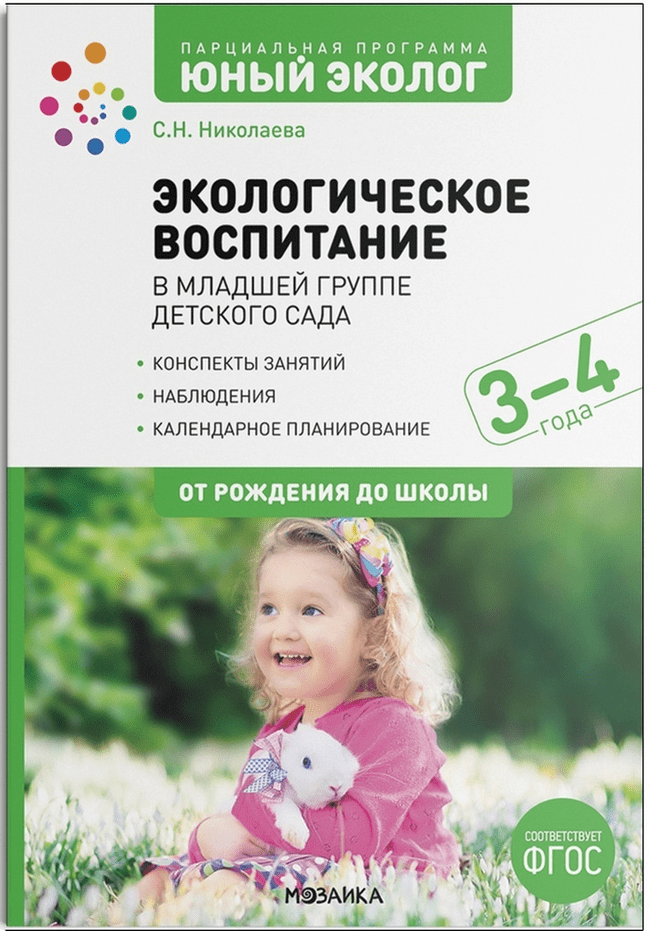 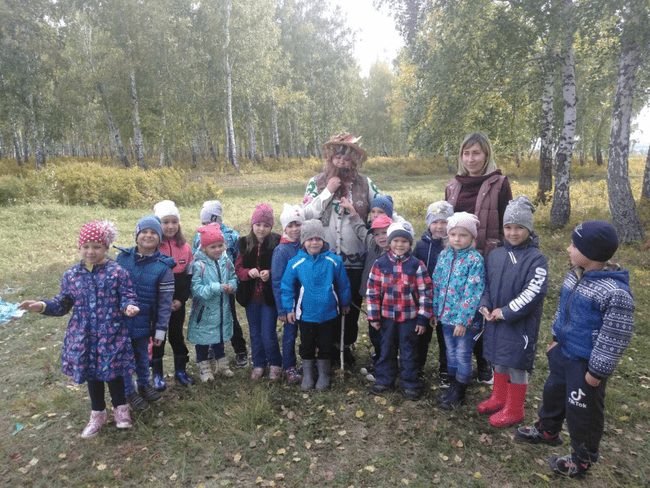 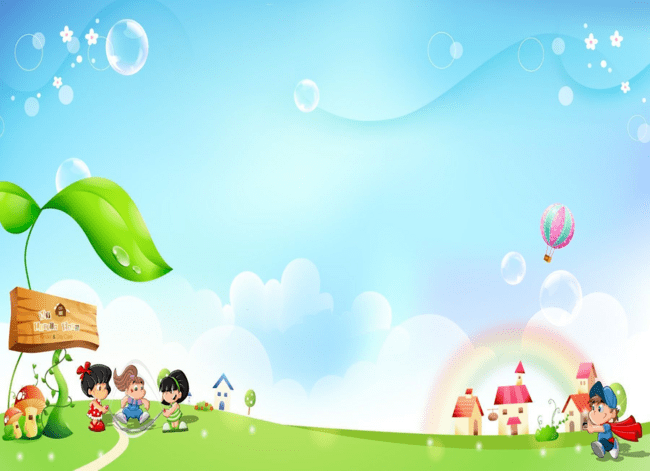 Центр природы
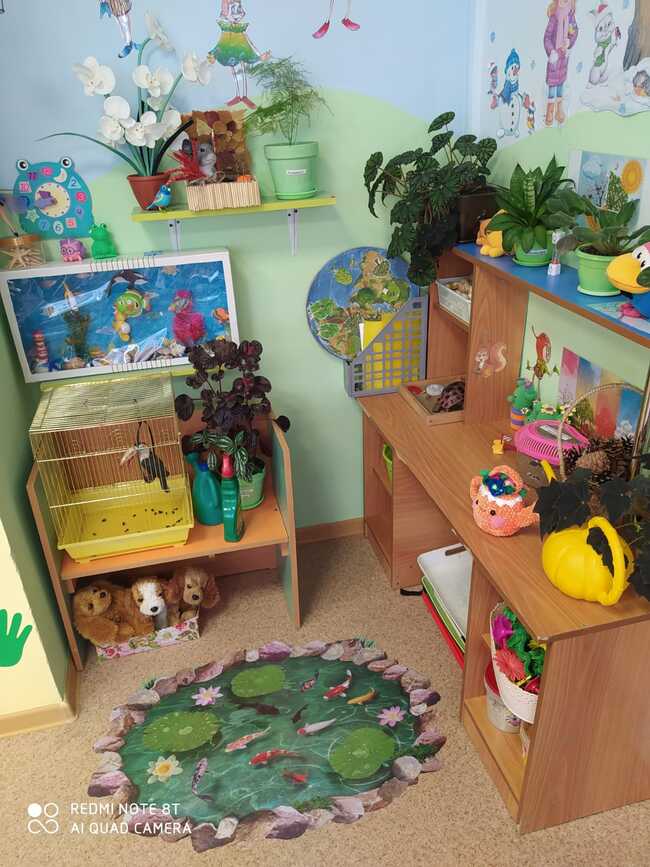 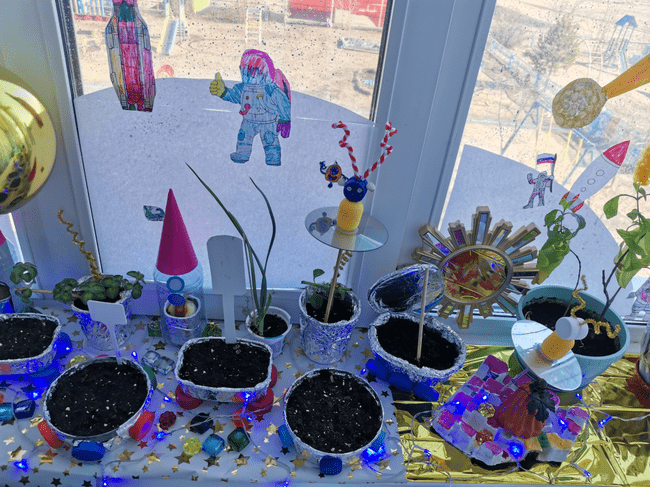 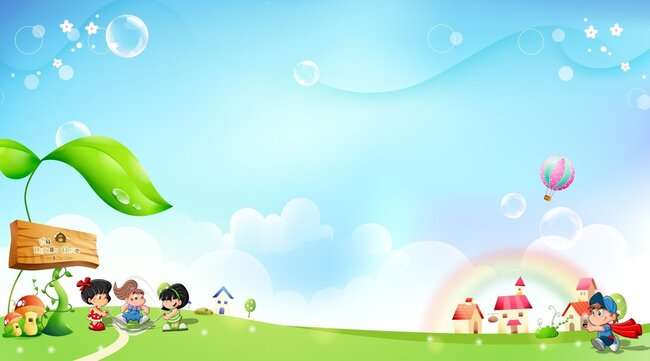 Взаимодействие с родителями
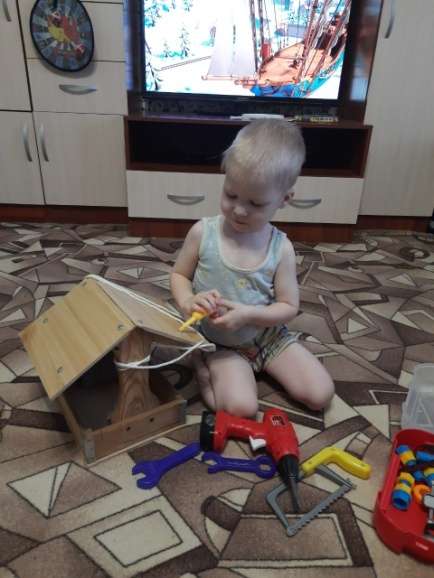 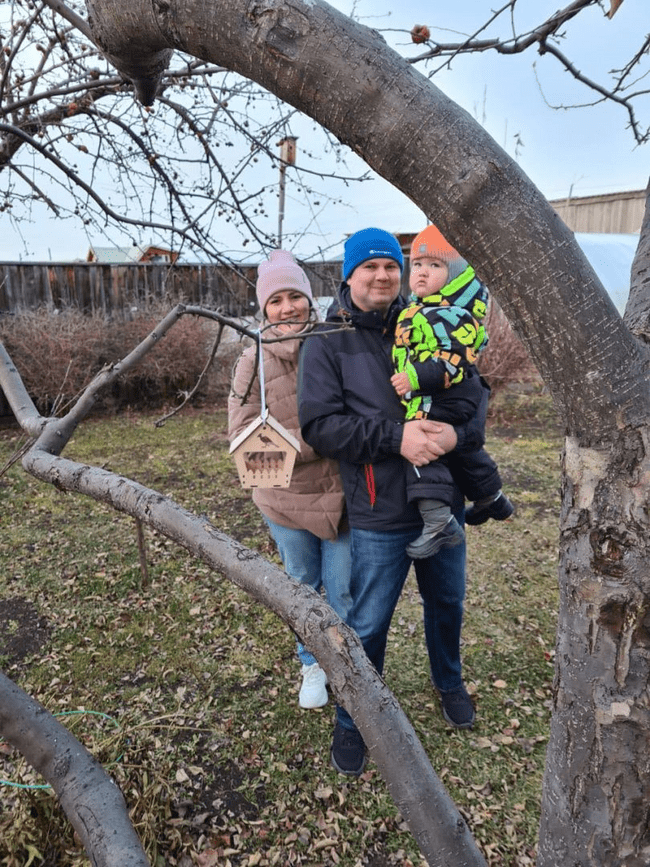 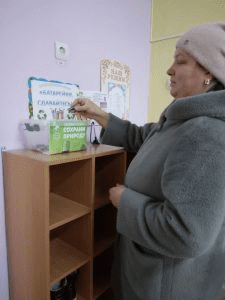 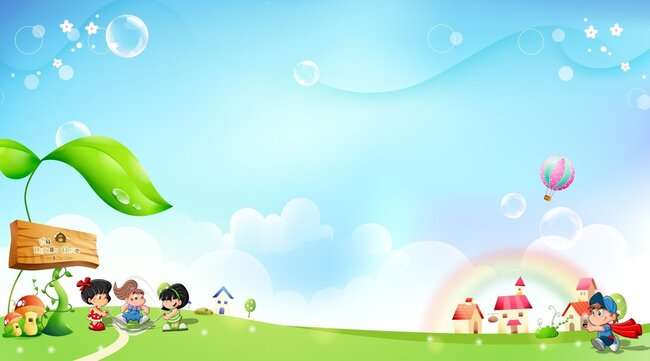 Исследовательская  деятельность
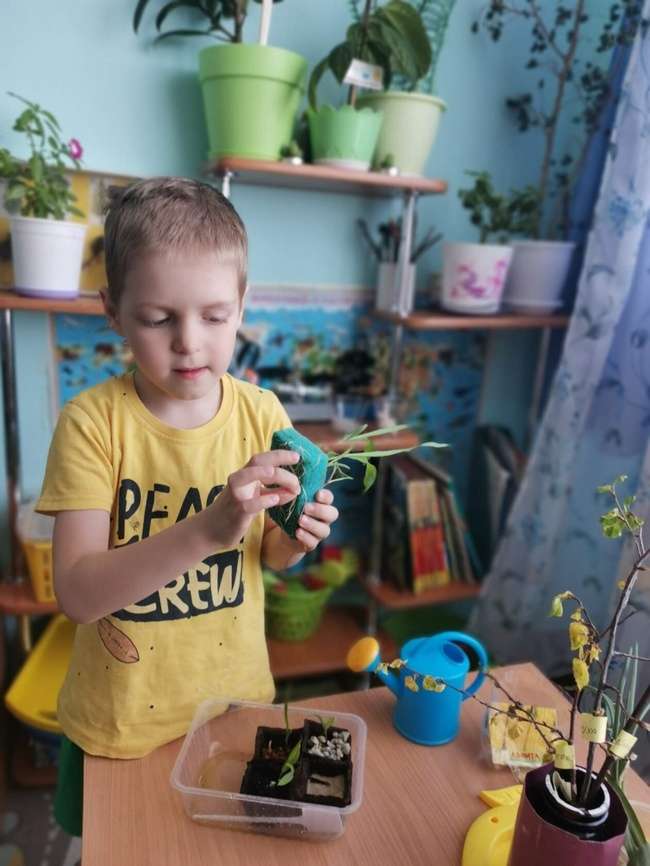 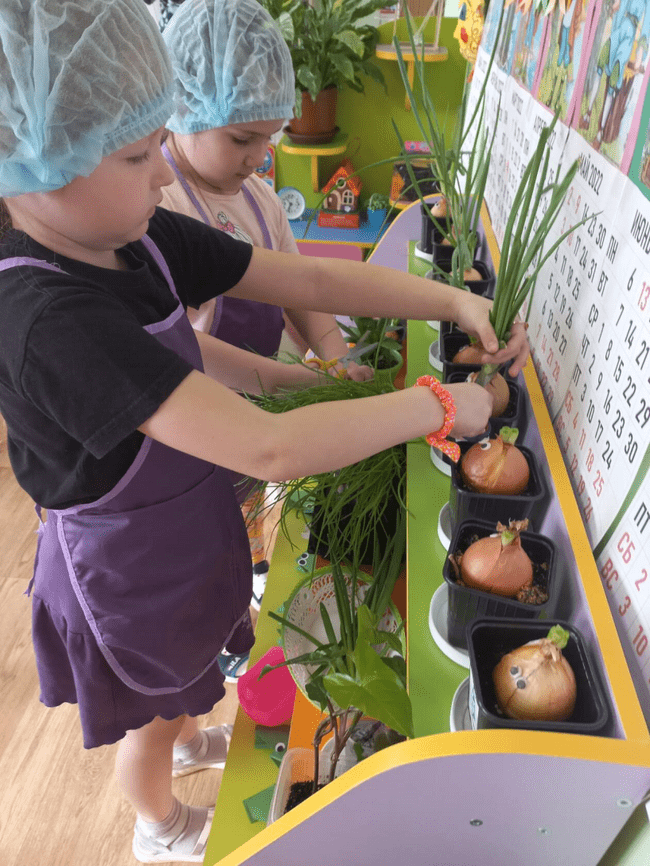 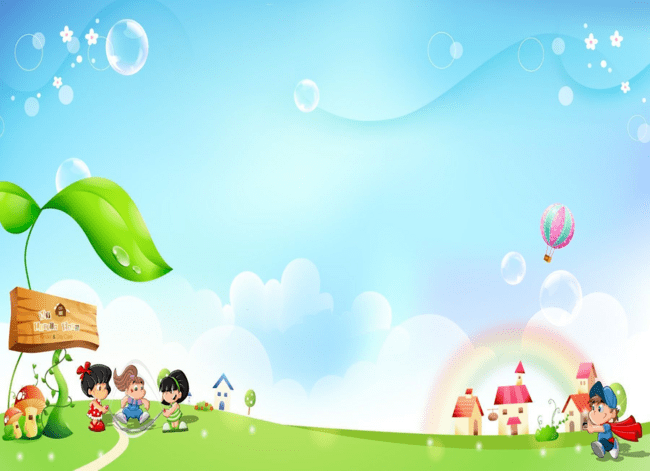 Природные зоны  на территории детского сада
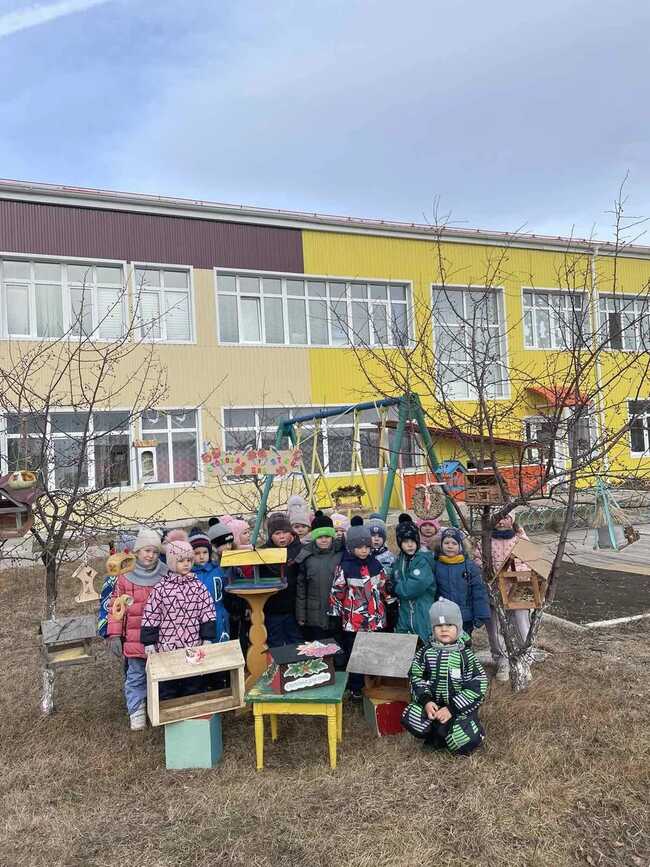 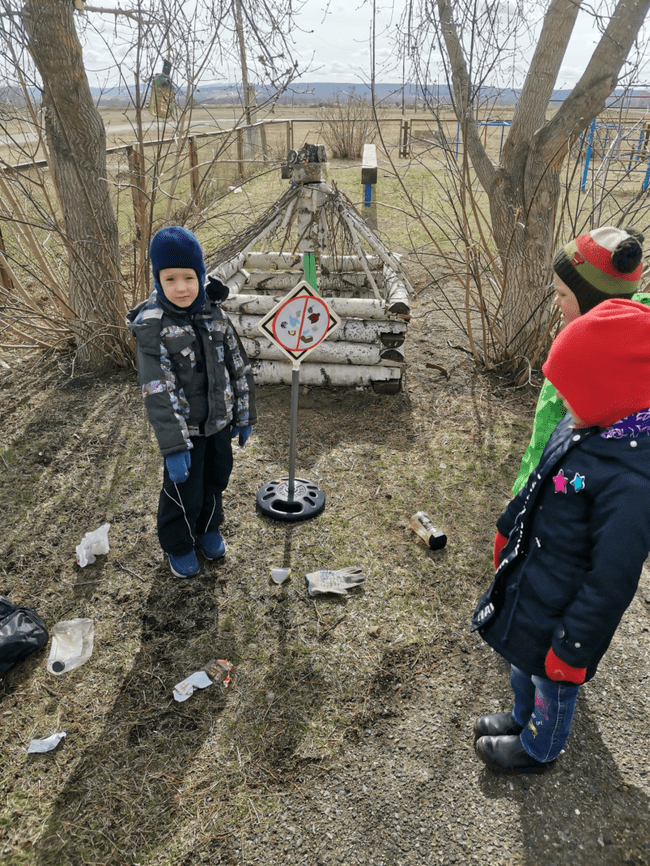 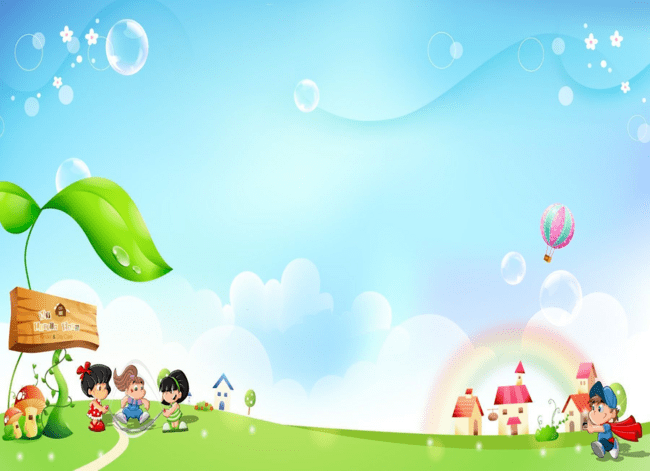 Культурные практики
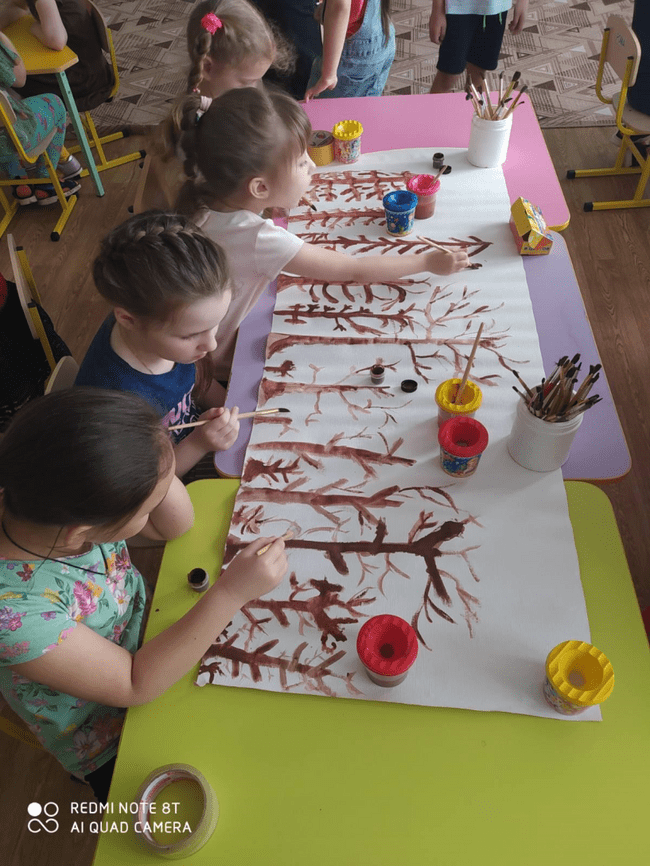 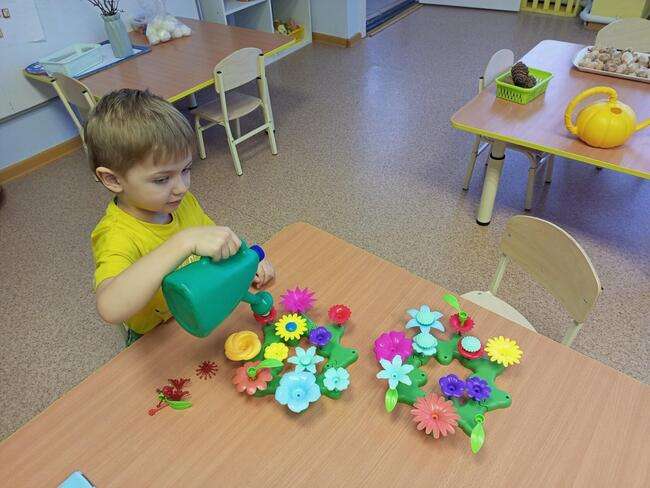 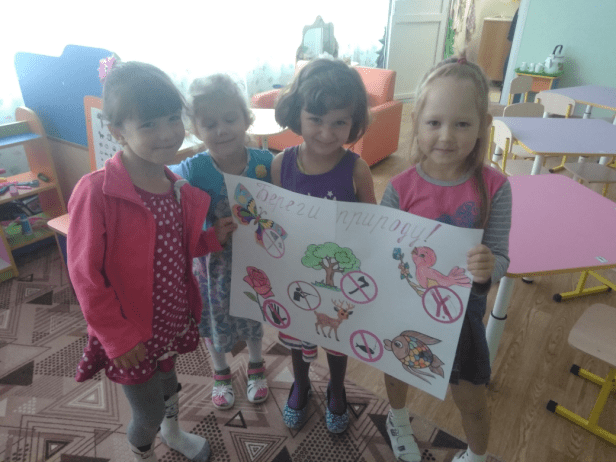 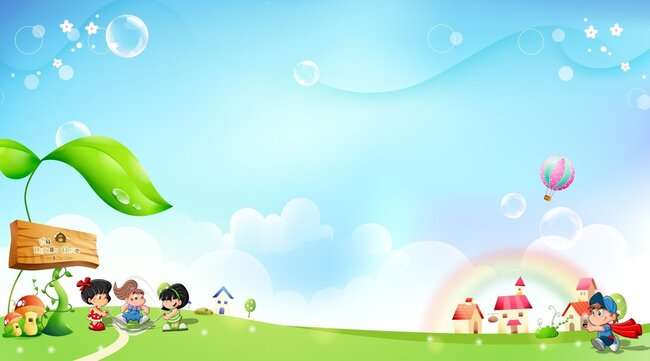 «Чудо тыква»
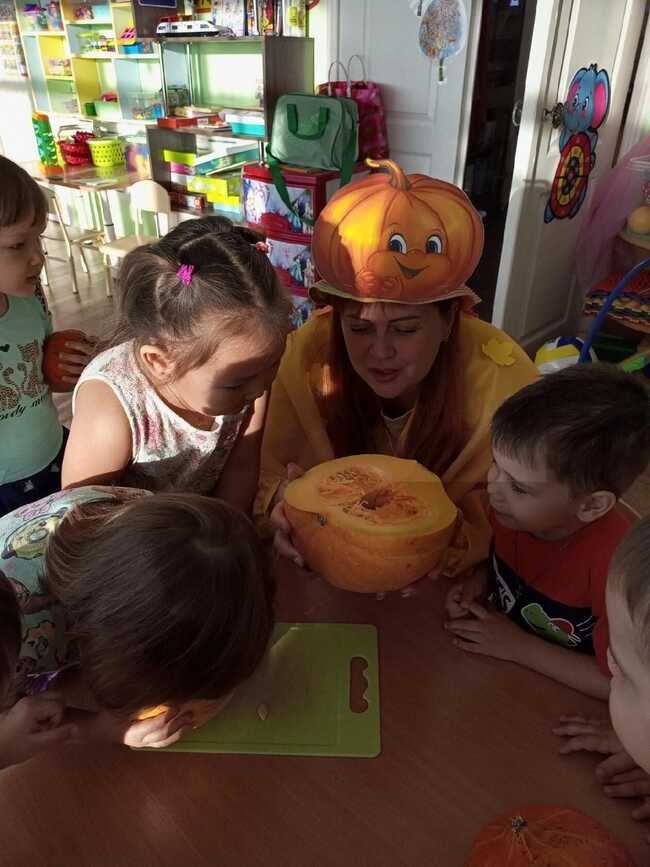 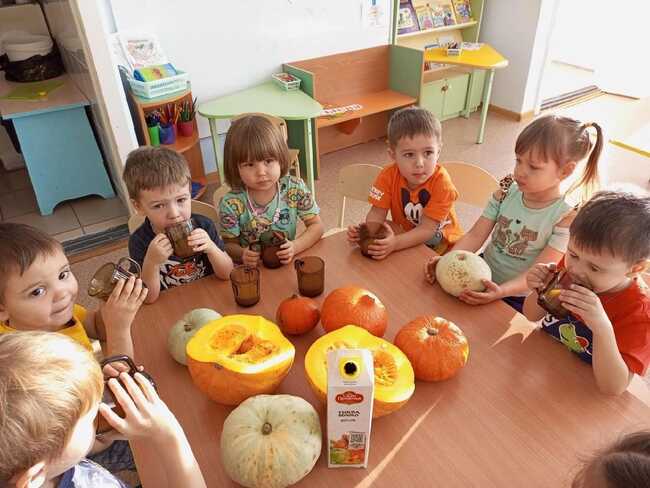 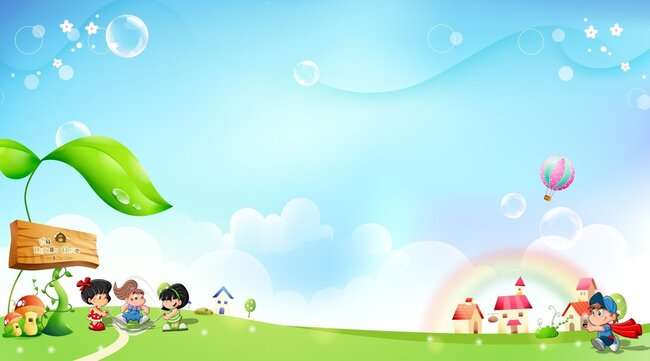 День Журавля
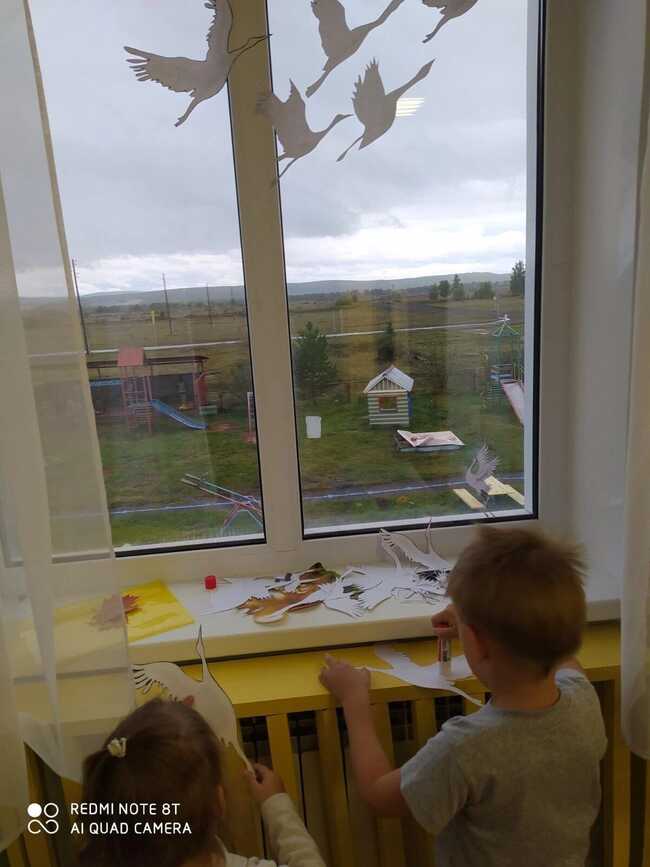 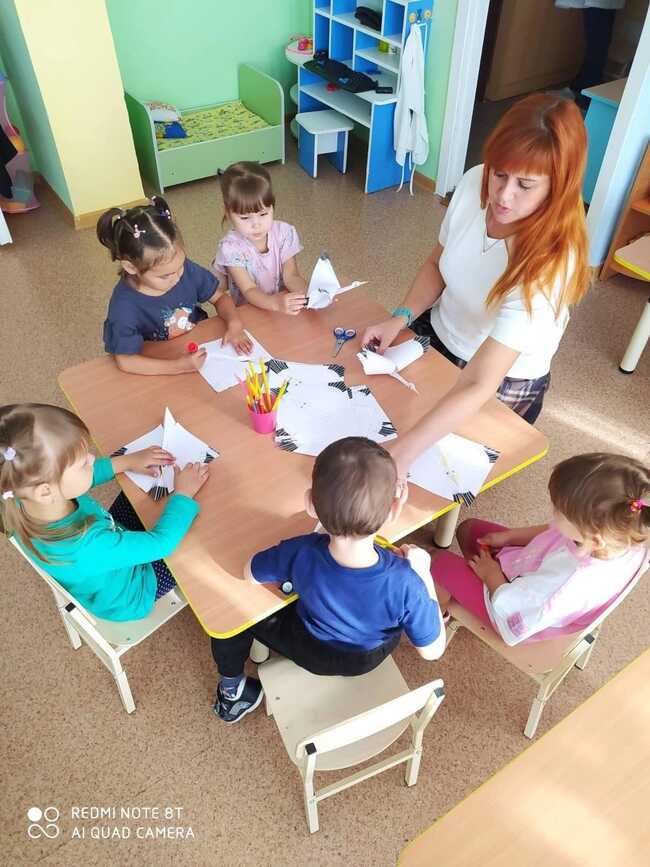 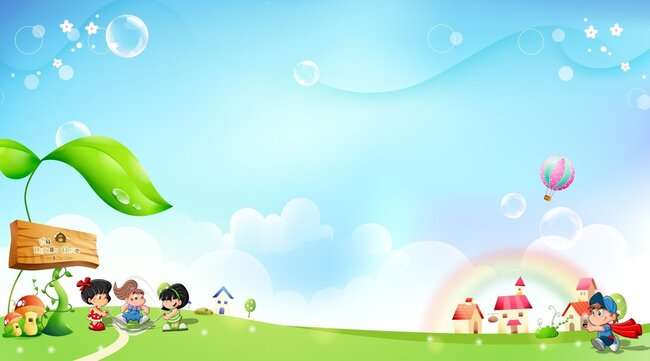 « Овощи на грядке»
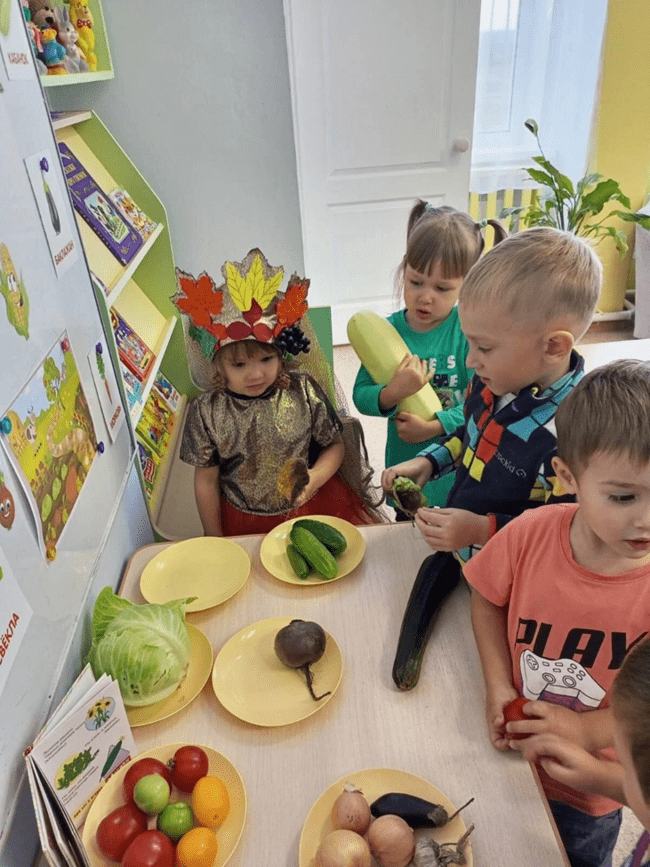 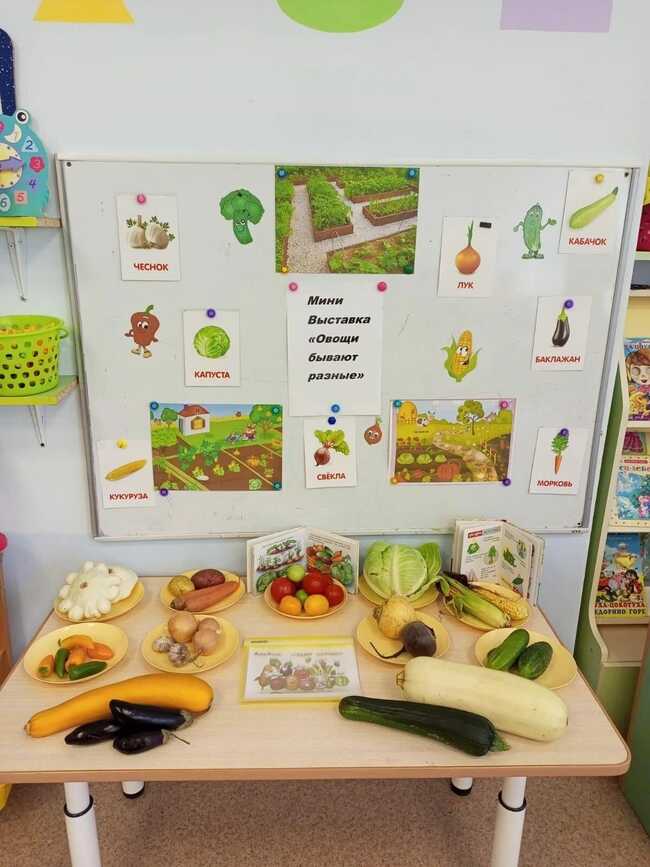 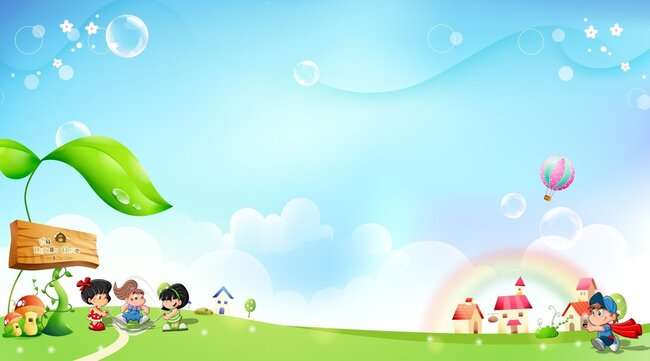 «Вот такое море»
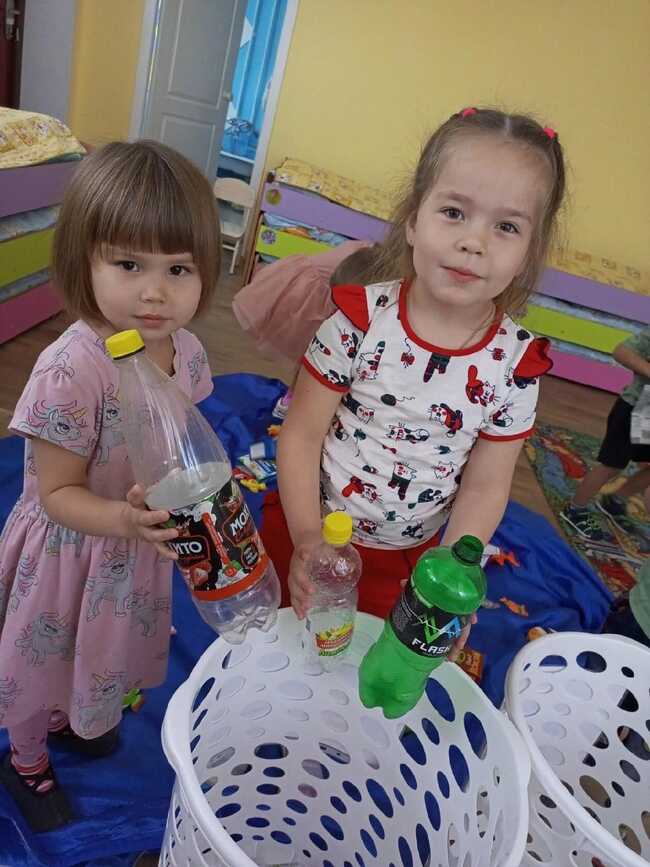 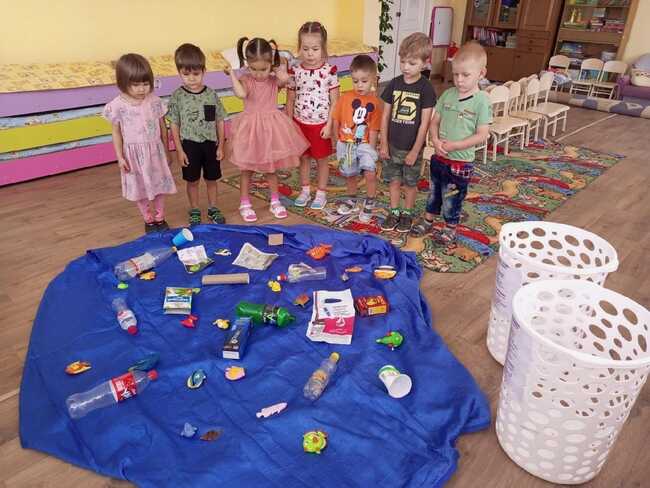 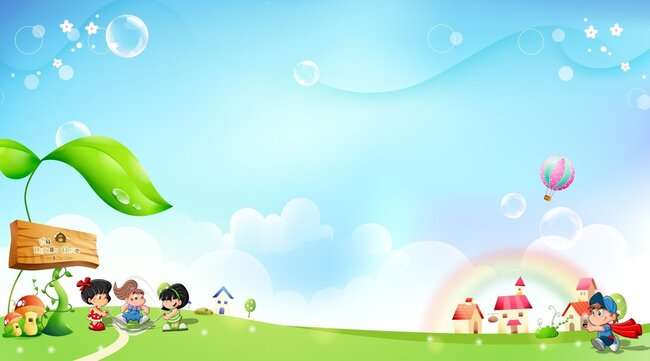 День Земли
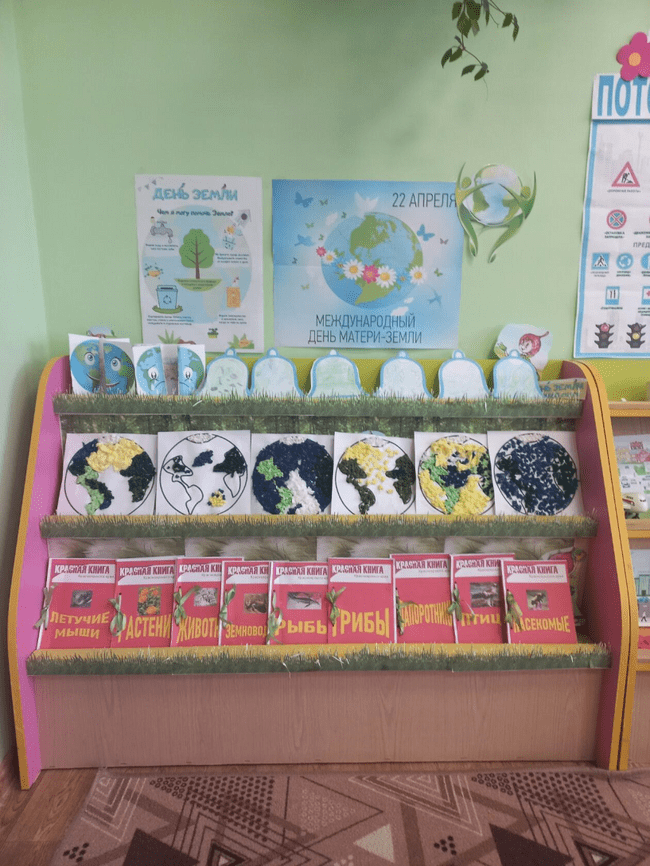 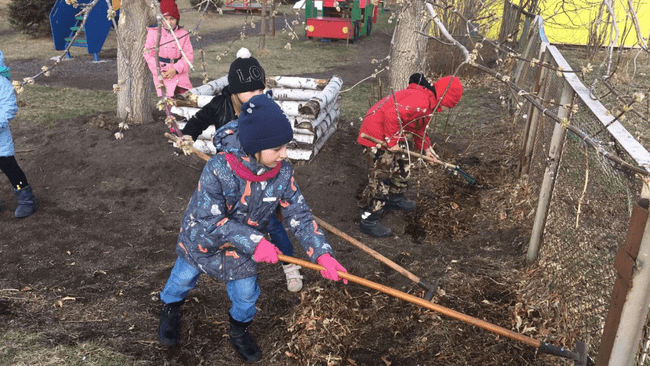 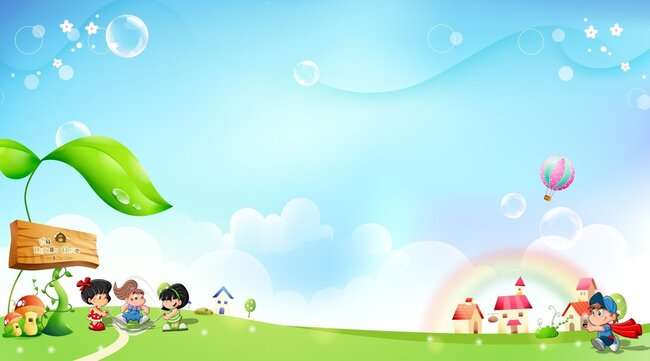 День домашних животных
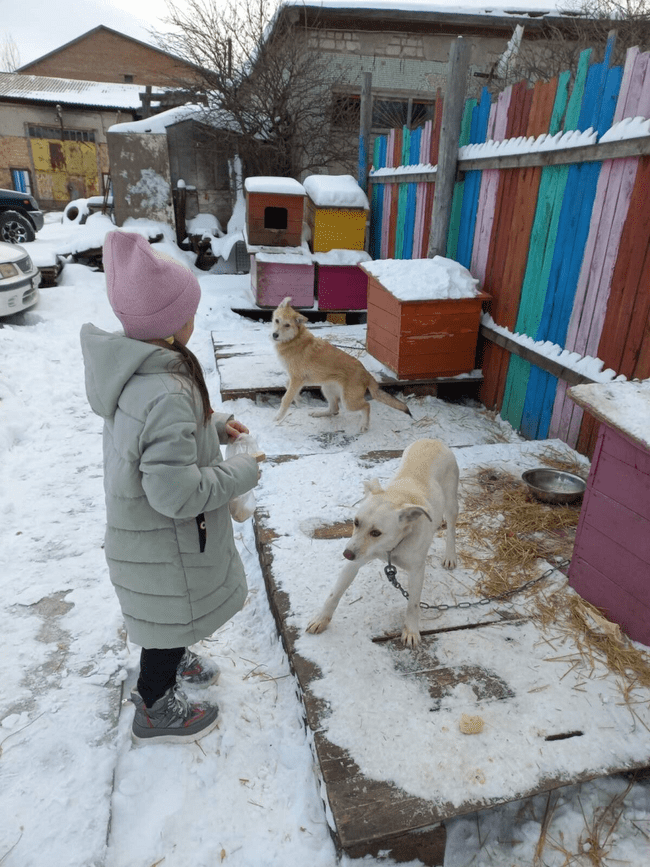 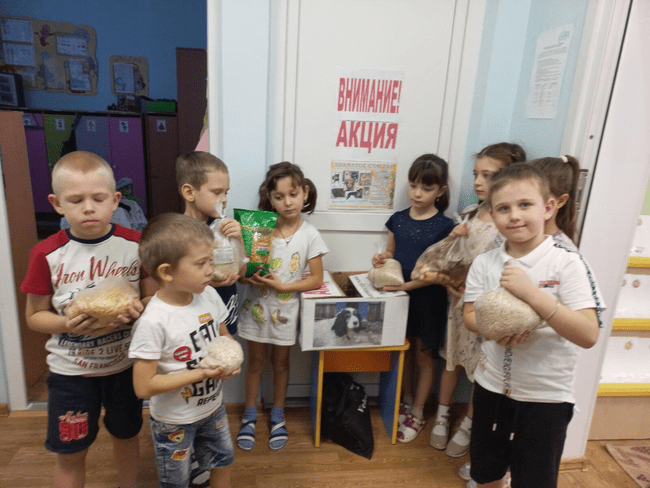 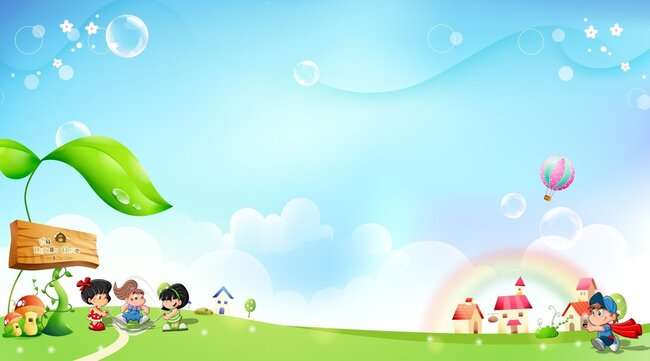 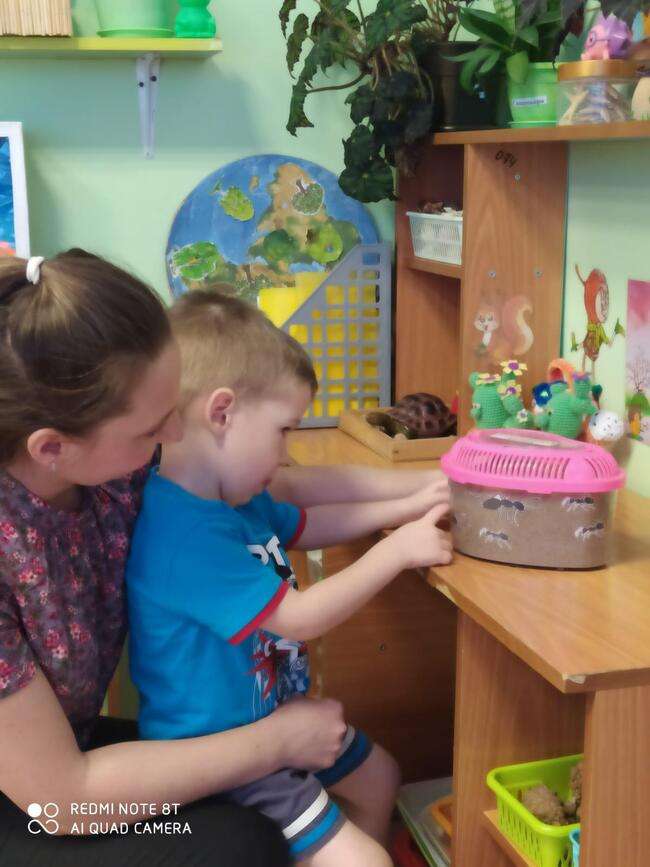 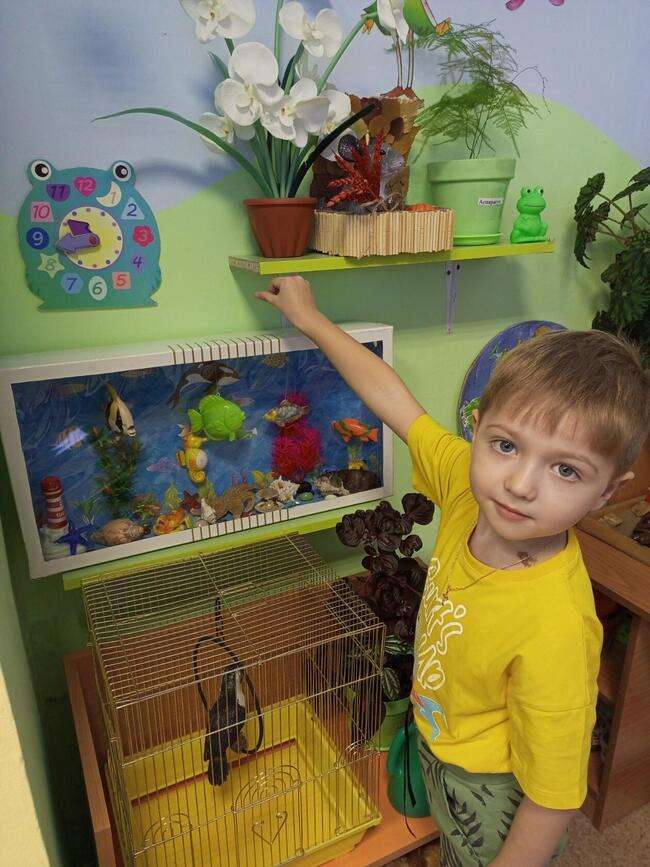 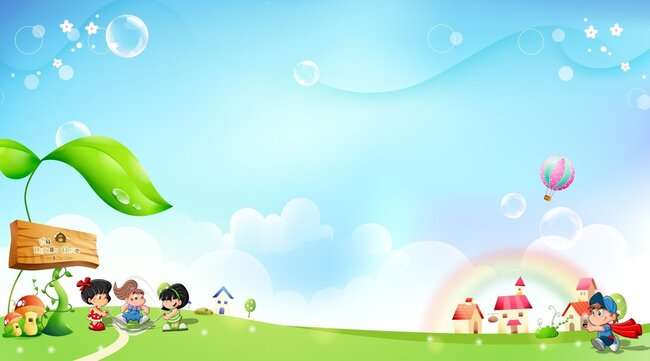 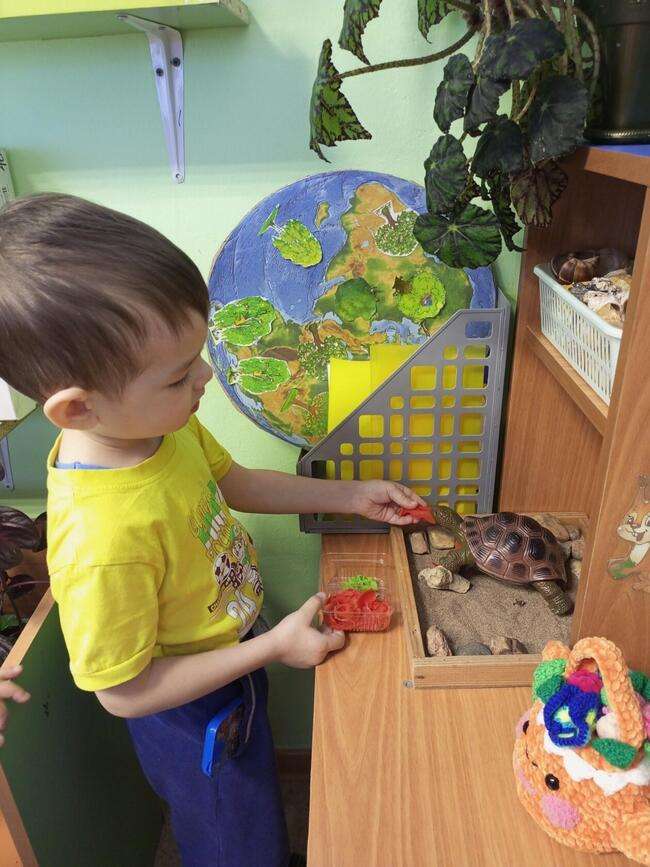 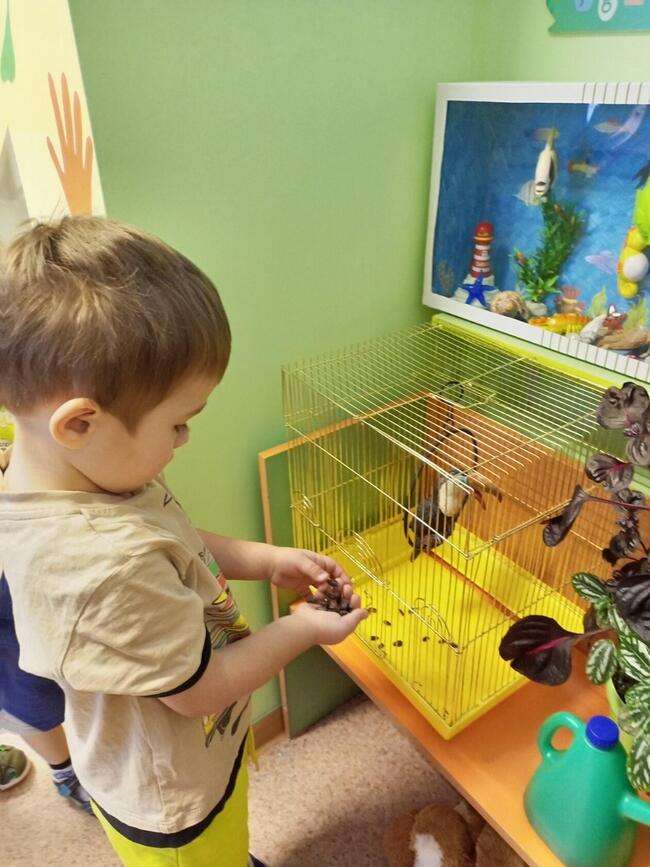 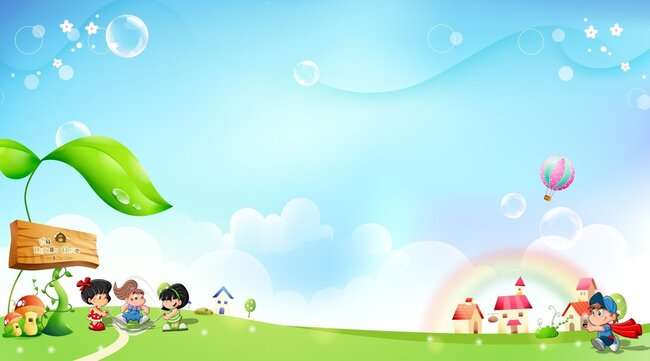 Труд  в центре природы имеет большое воспитательное значение
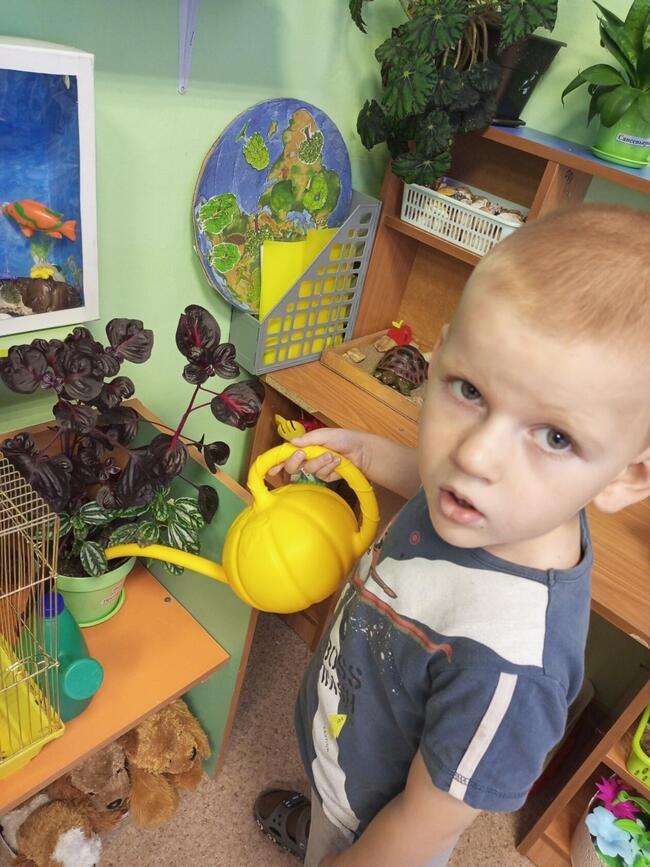 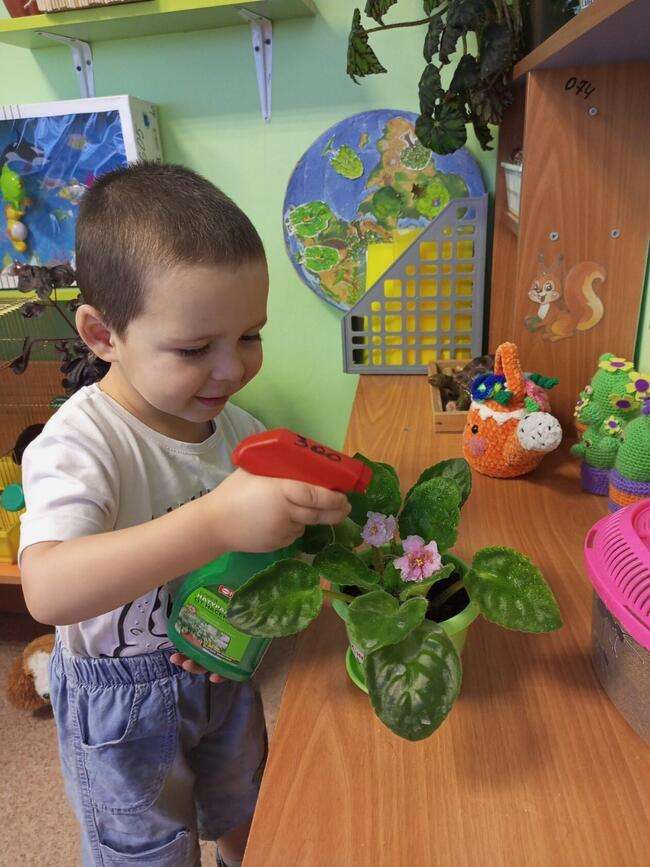 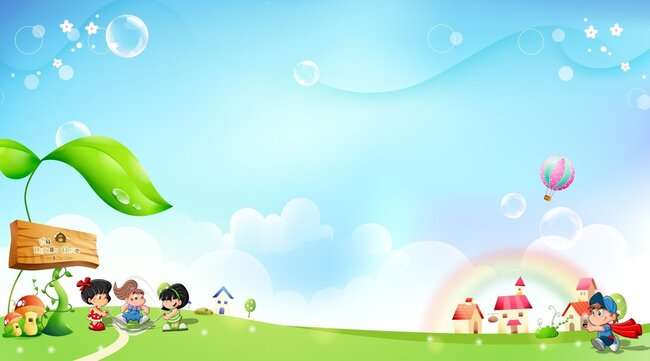 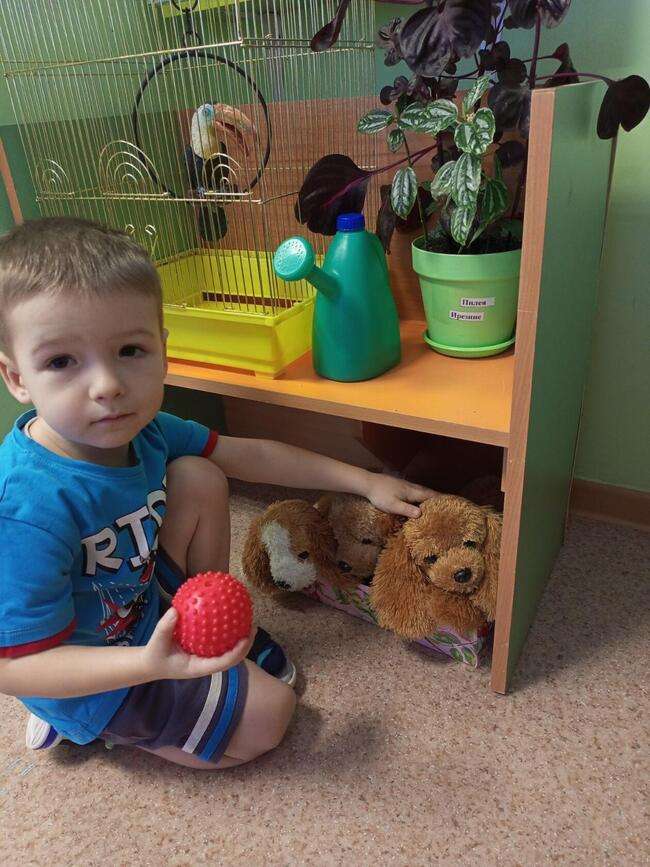 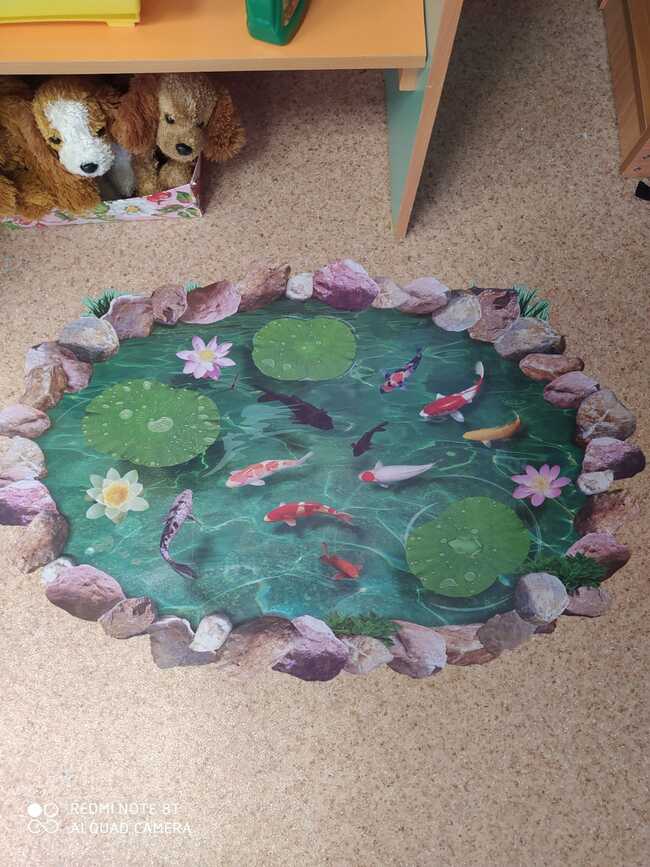 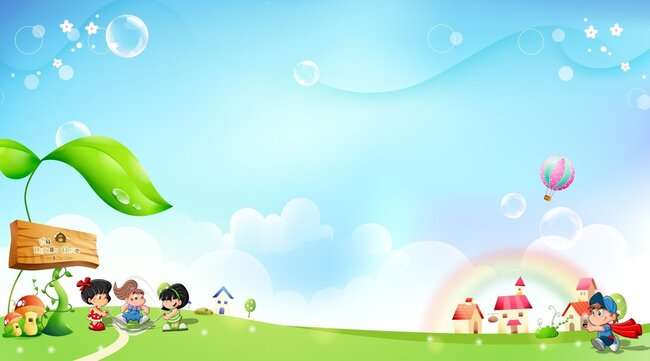 Природный материал
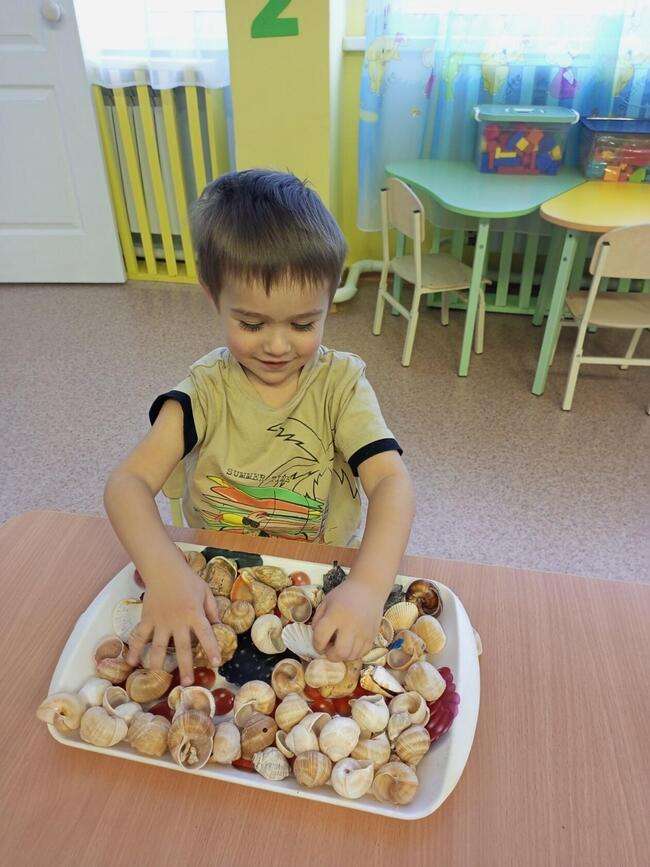 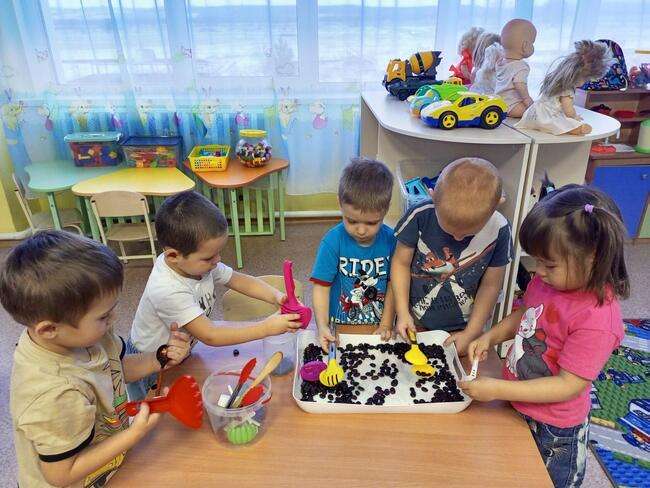 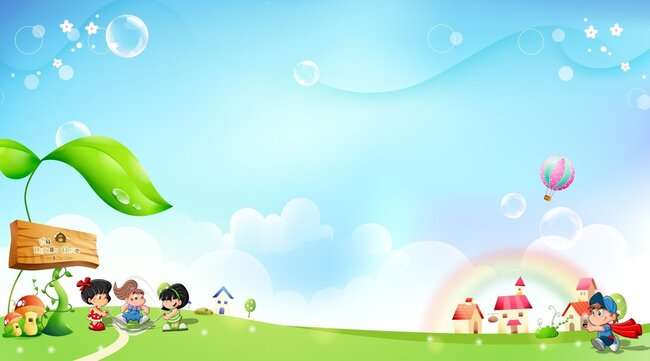 Проектная деятельность
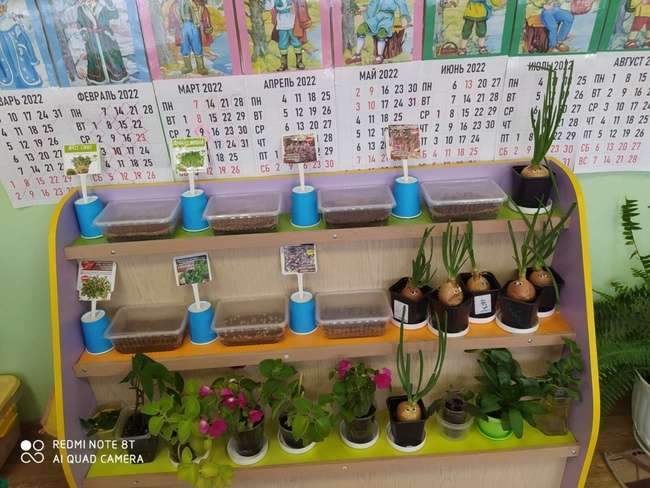 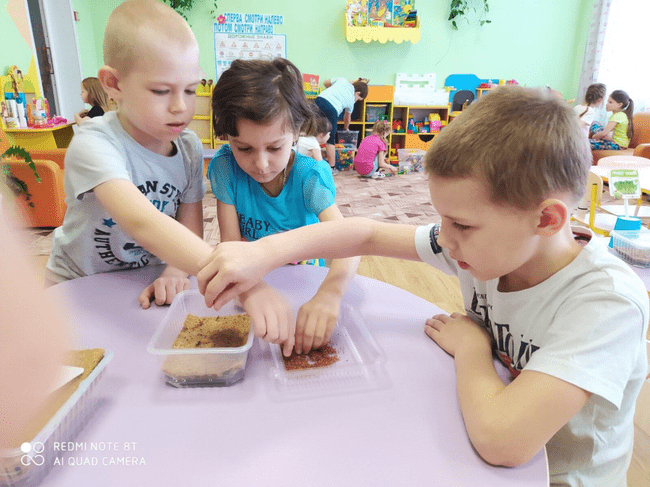 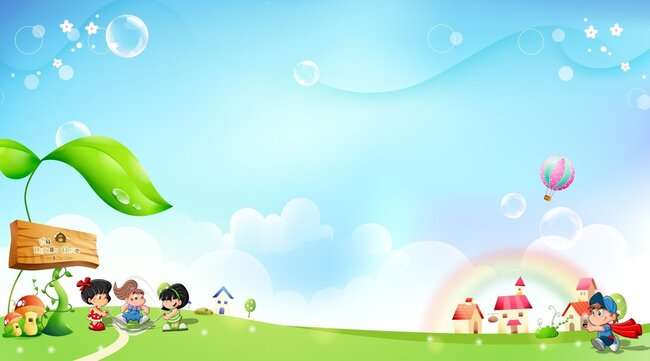 Природоохранные акции
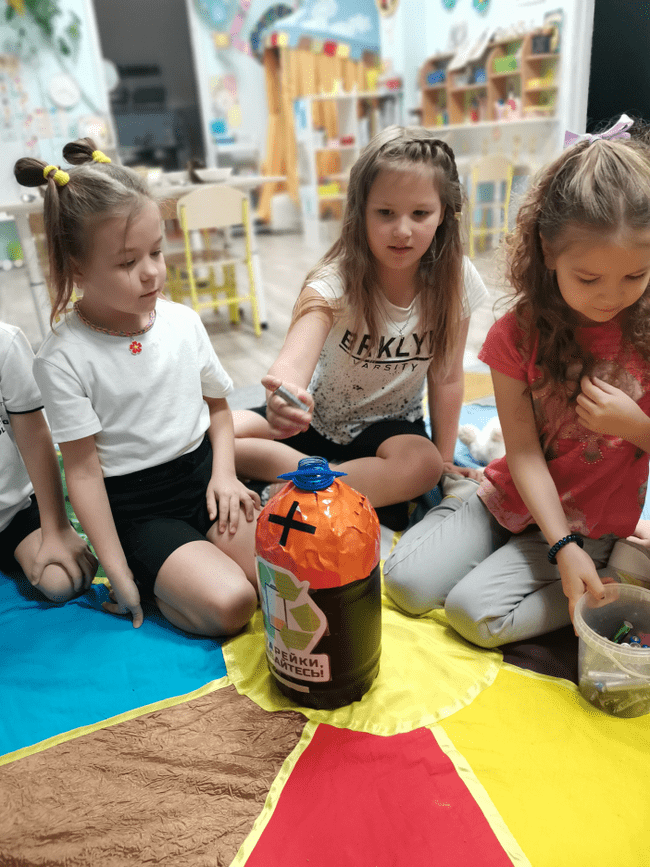 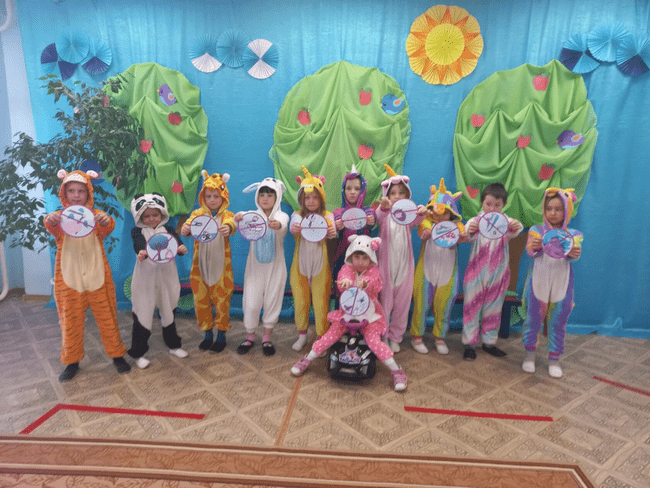 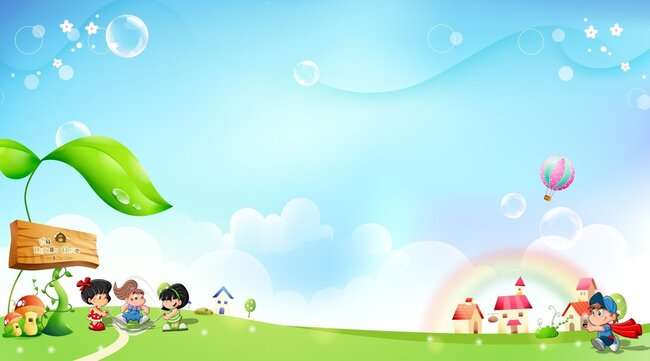 Конкурсы, выставки
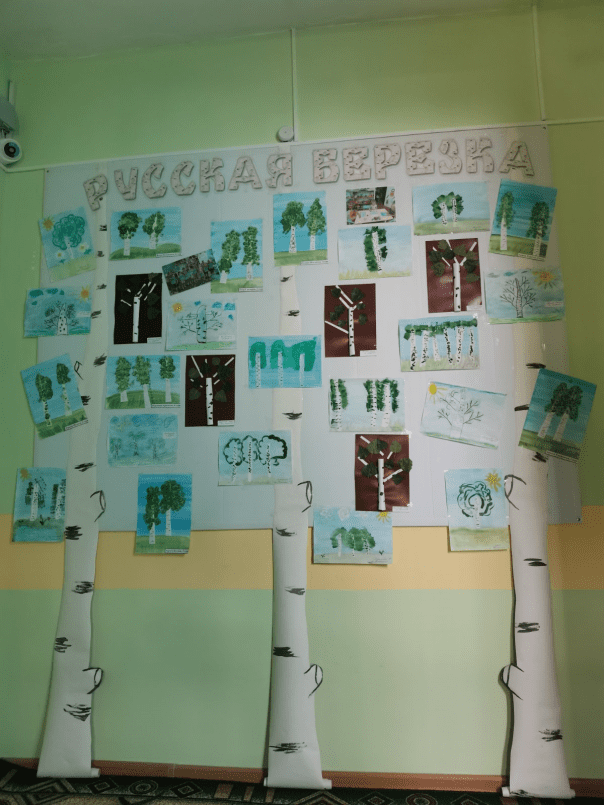 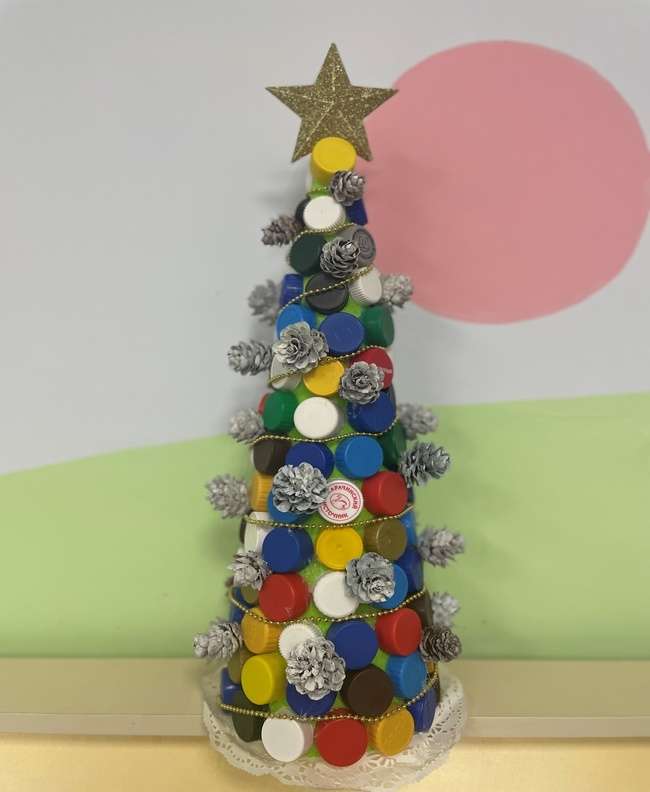 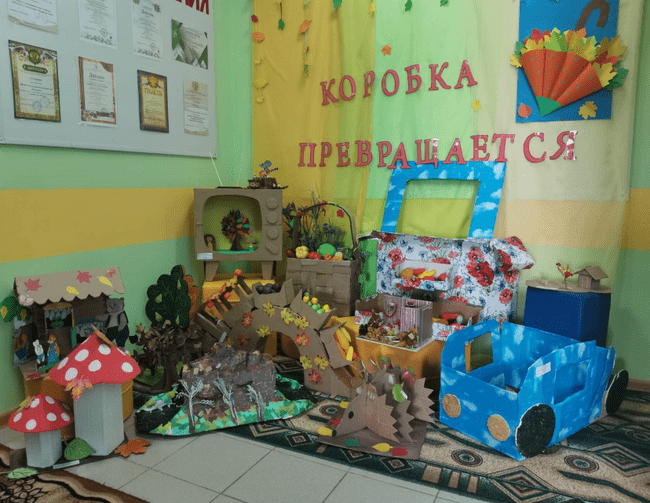 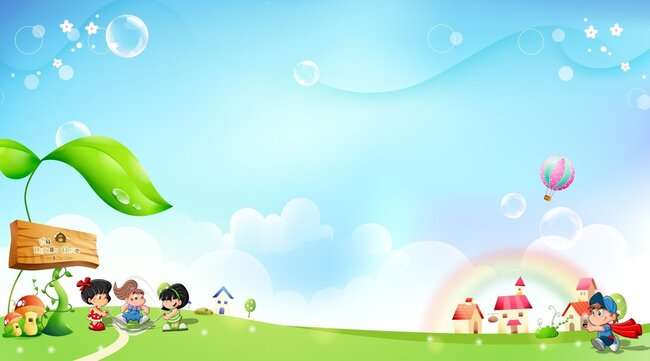 Туристический поход
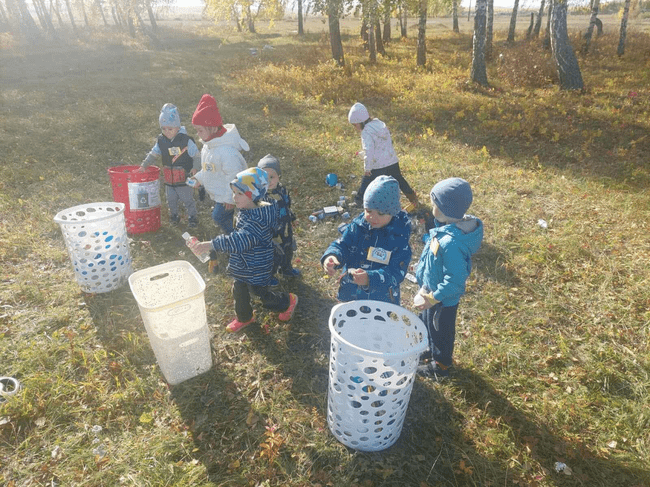 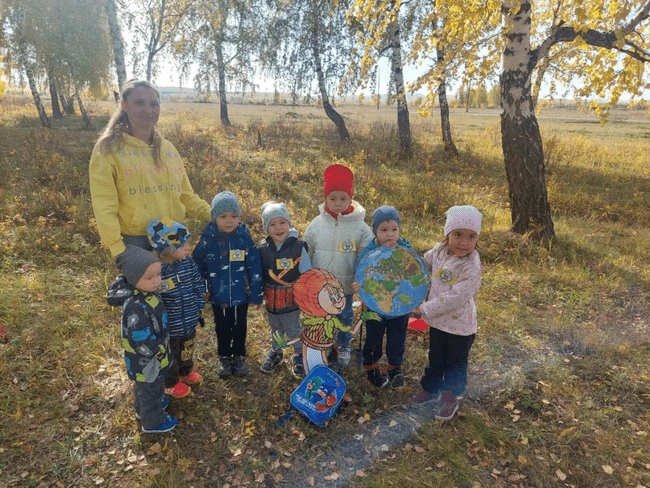 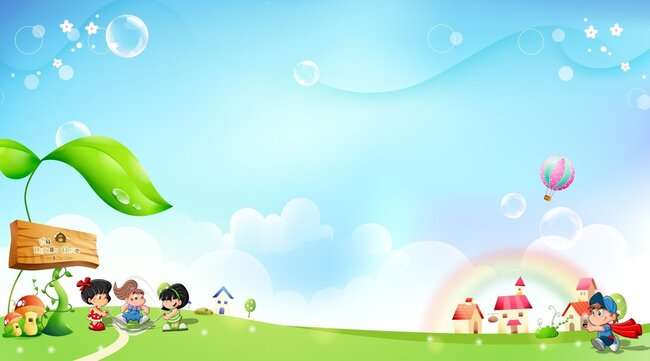 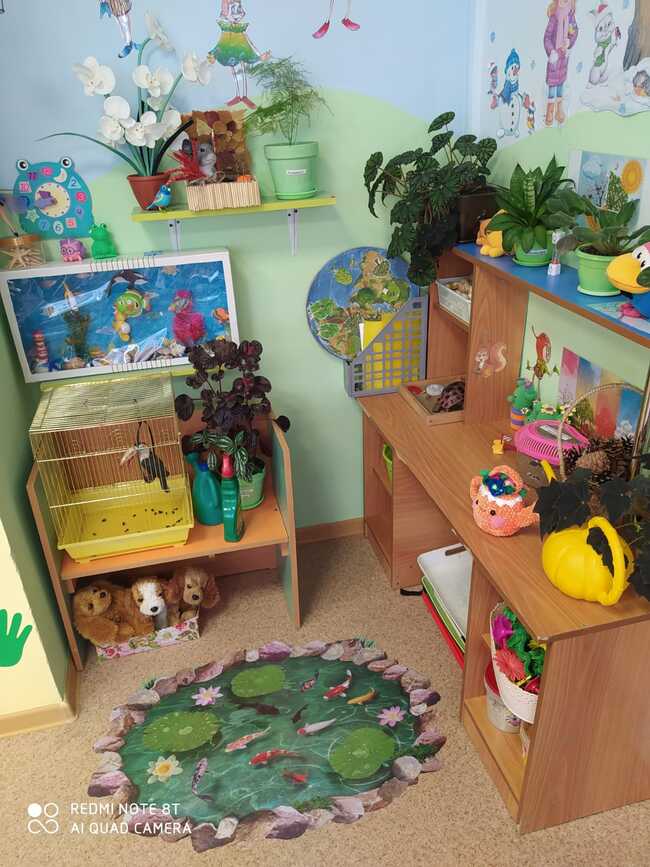 Всё хорошее в детях из детства!
Как истоки добра пробудить?
Прикоснуться к природе всем сердцем:
Удивиться, узнать, полюбить!
Мы хотим, чтоб земля расцветала.
Росли как цветы, малыши.
Чтоб для них экология стала
Не наукой, а частью души!